İŞGEM KARAMAN KONSEPT PROJESİ
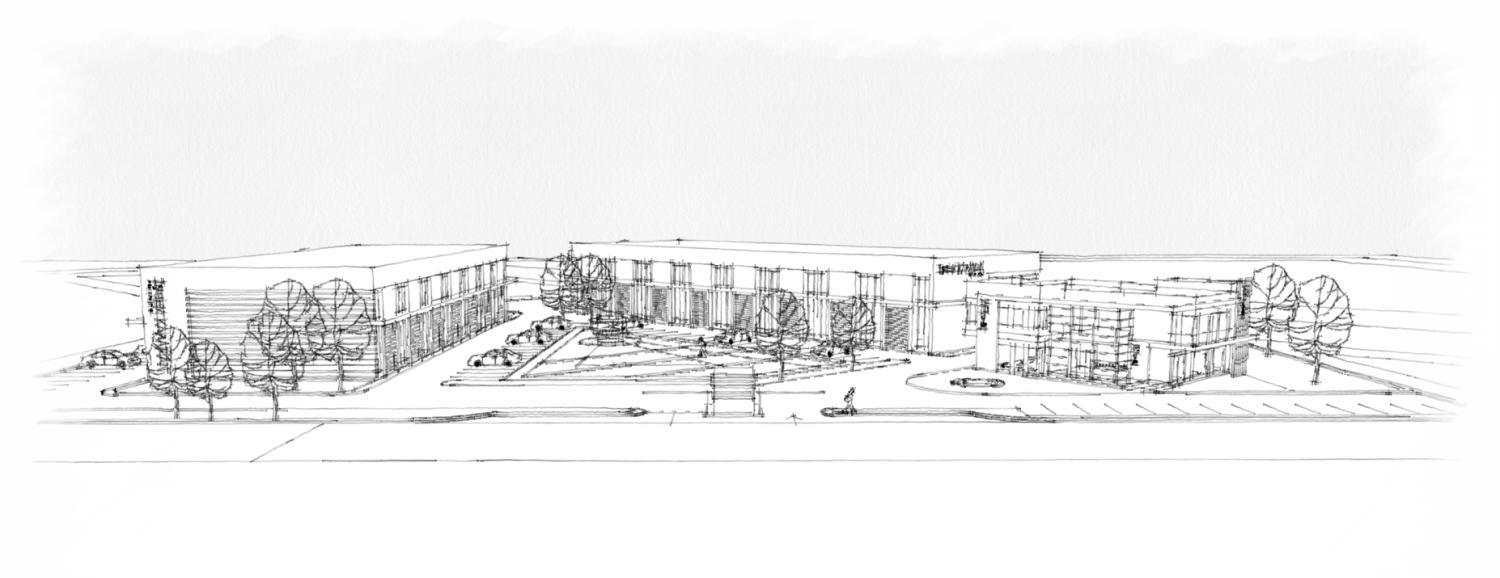 naturel  MİMARLIK                                        |                2011                 |                                                           KONYA
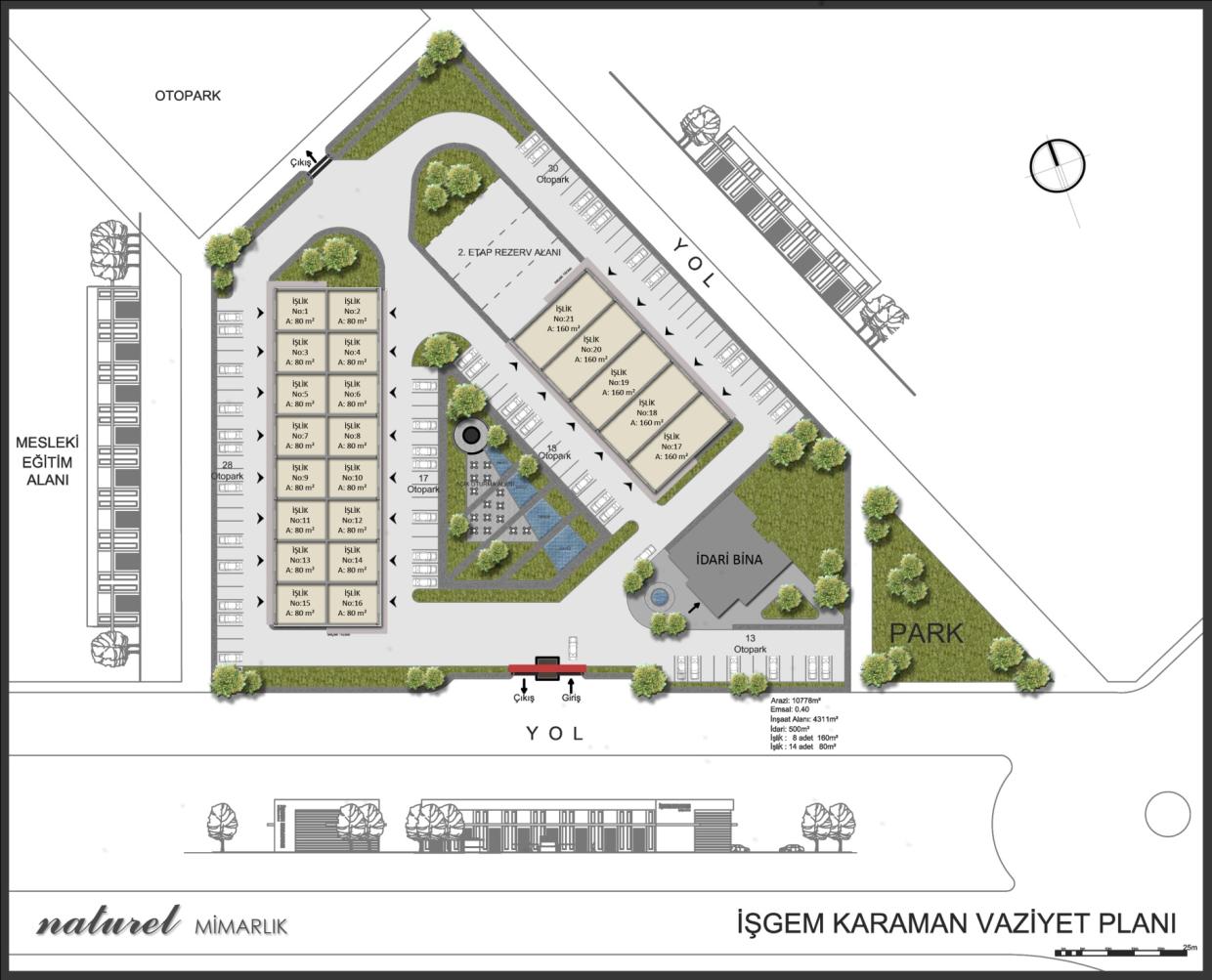 naturel    MİMARLIK                                        |                                      KARAMAN İŞGEM  KONSEPT PROJE ÇALIŞMASI                                      |                                           2011, KONYA
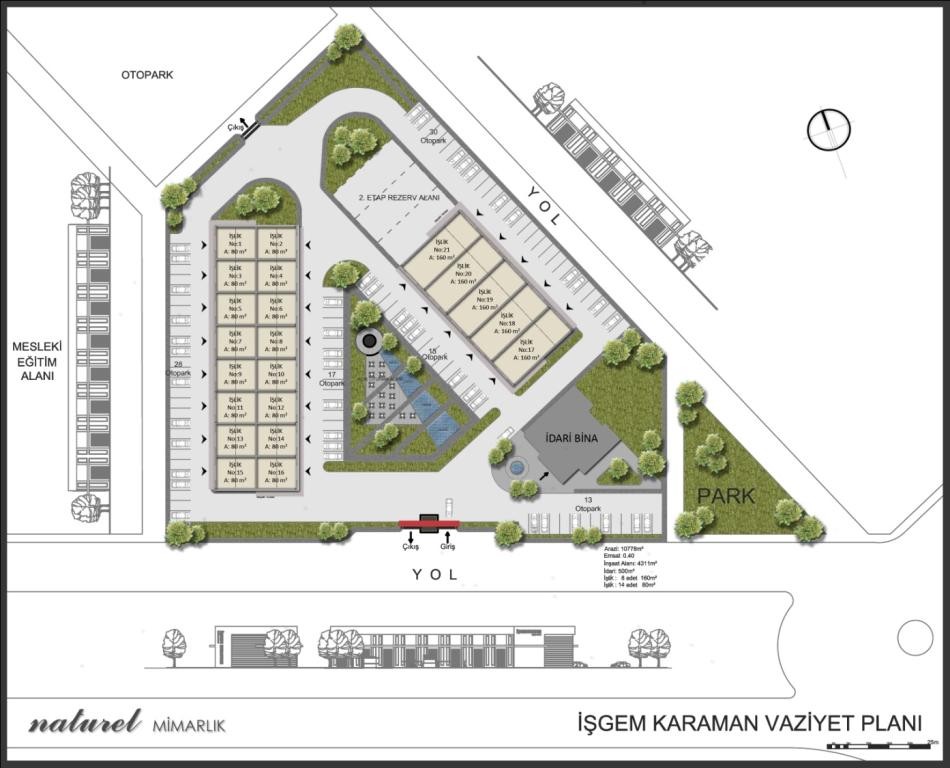 İhtiyaç halinde :
80 m2 büyüklüğündeki işlikler  asma kat ilavesi ile 130 m²’ye
160 m2 büyüklüğündeki işlikler asma kat ilavesiyle 200 m²’ye 
çıkarılabilecektir.
naturel    MİMARLIK                                        |                                      KARAMAN İŞGEM  KONSEPT PROJE ÇALIŞMASI                                      |                                           2011, KONYA
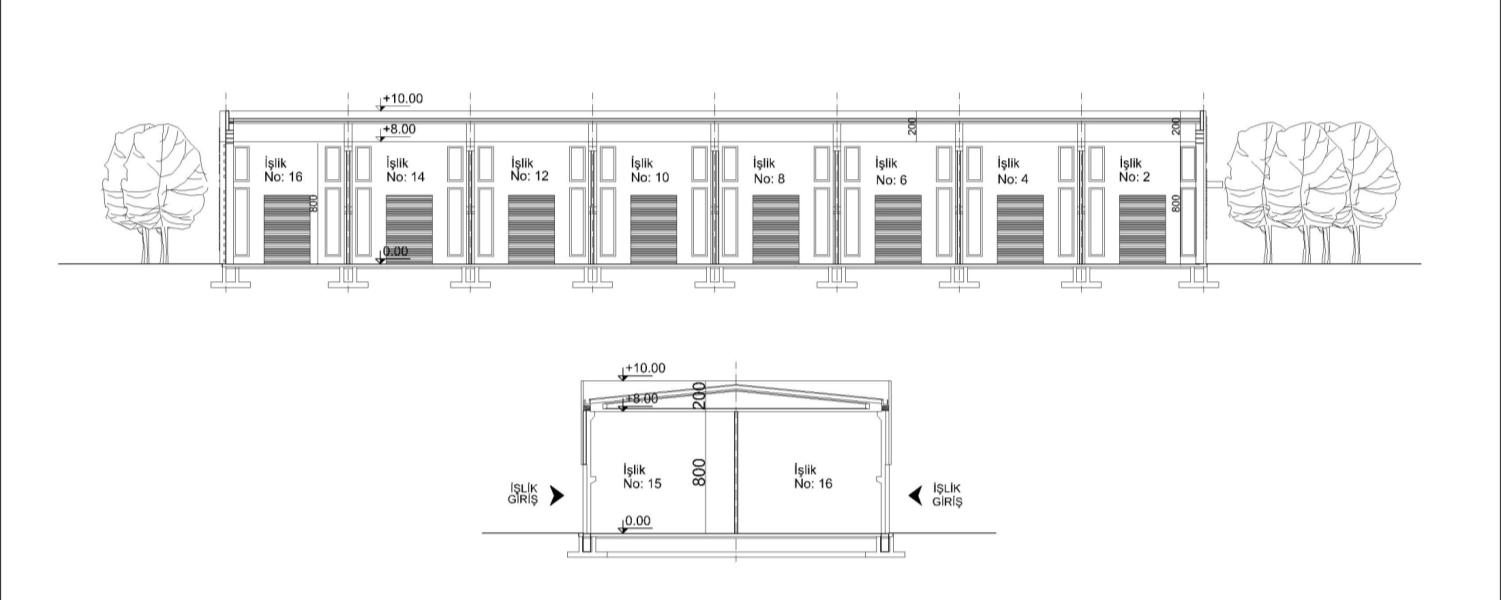 80 m² İŞLİK ŞEMATİK KESİTLERİ
naturel    MİMARLIK                                        |                                      KARAMAN İŞGEM  KONSEPT PROJE ÇALIŞMASI                                      |                                           2011, KONYA
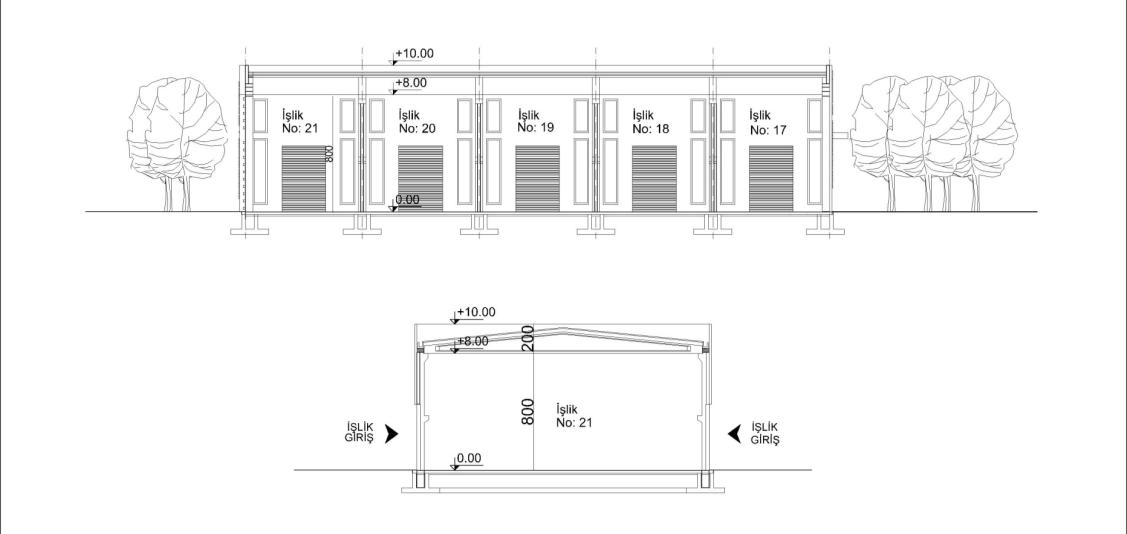 160 m² İŞLİK ŞEMATİK KESİTLERİ
naturel    MİMARLIK                                        |                                      KARAMAN İŞGEM  KONSEPT PROJE ÇALIŞMASI                                      |                                           2011, KONYA
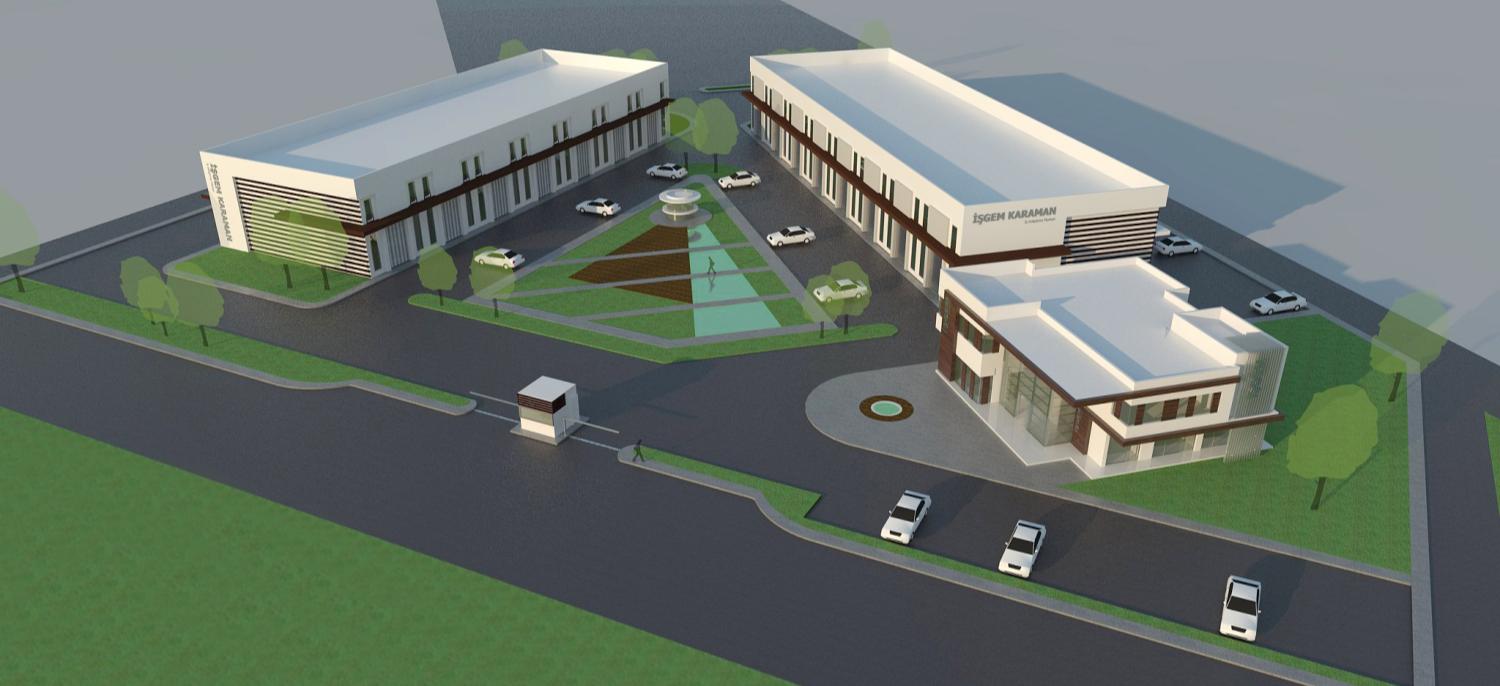 naturel    MİMARLIK                                        |                                      KARAMAN İŞGEM  KONSEPT PROJE ÇALIŞMASI                                      |                                           2011, KONYA
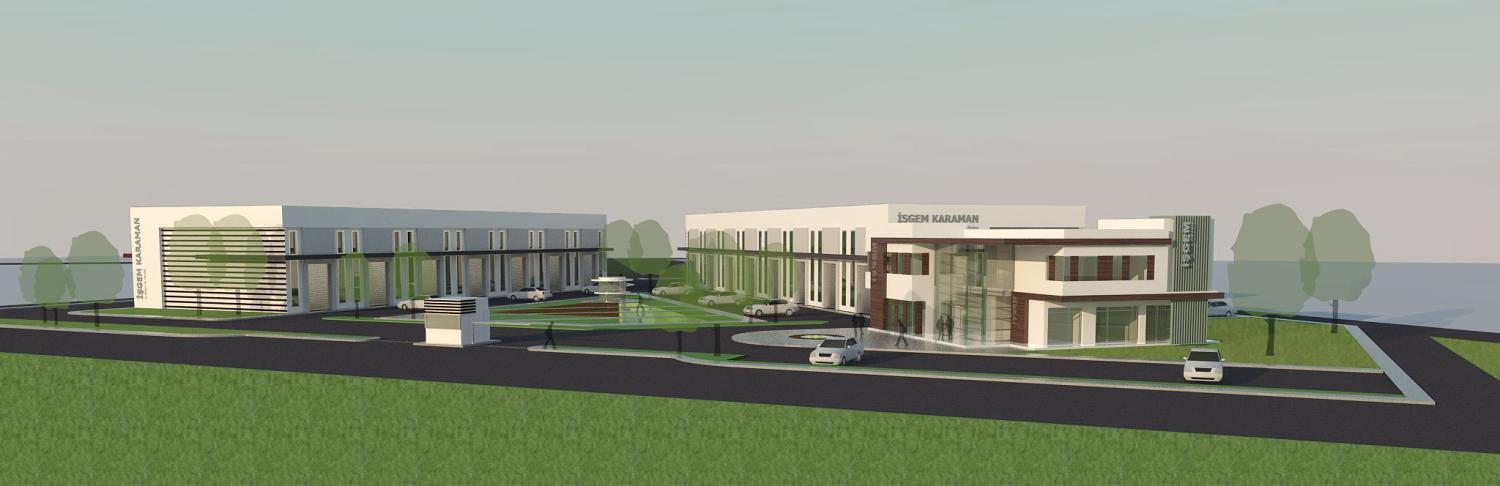 naturel    MİMARLIK                                        |                                      KARAMAN İŞGEM  KONSEPT PROJE ÇALIŞMASI                                      |                                           2011, KONYA
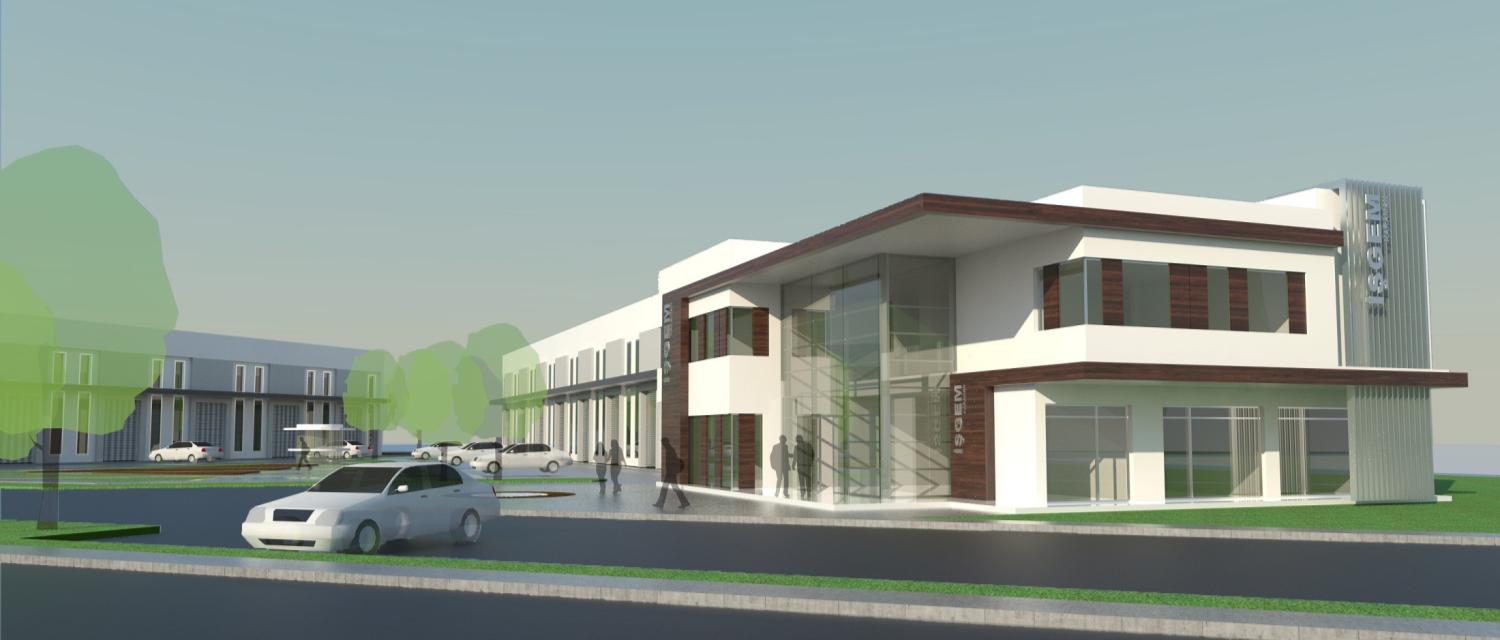 naturel    MİMARLIK                                        |                                      KARAMAN İŞGEM  KONSEPT PROJE ÇALIŞMASI                                      |                                           2011, KONYA
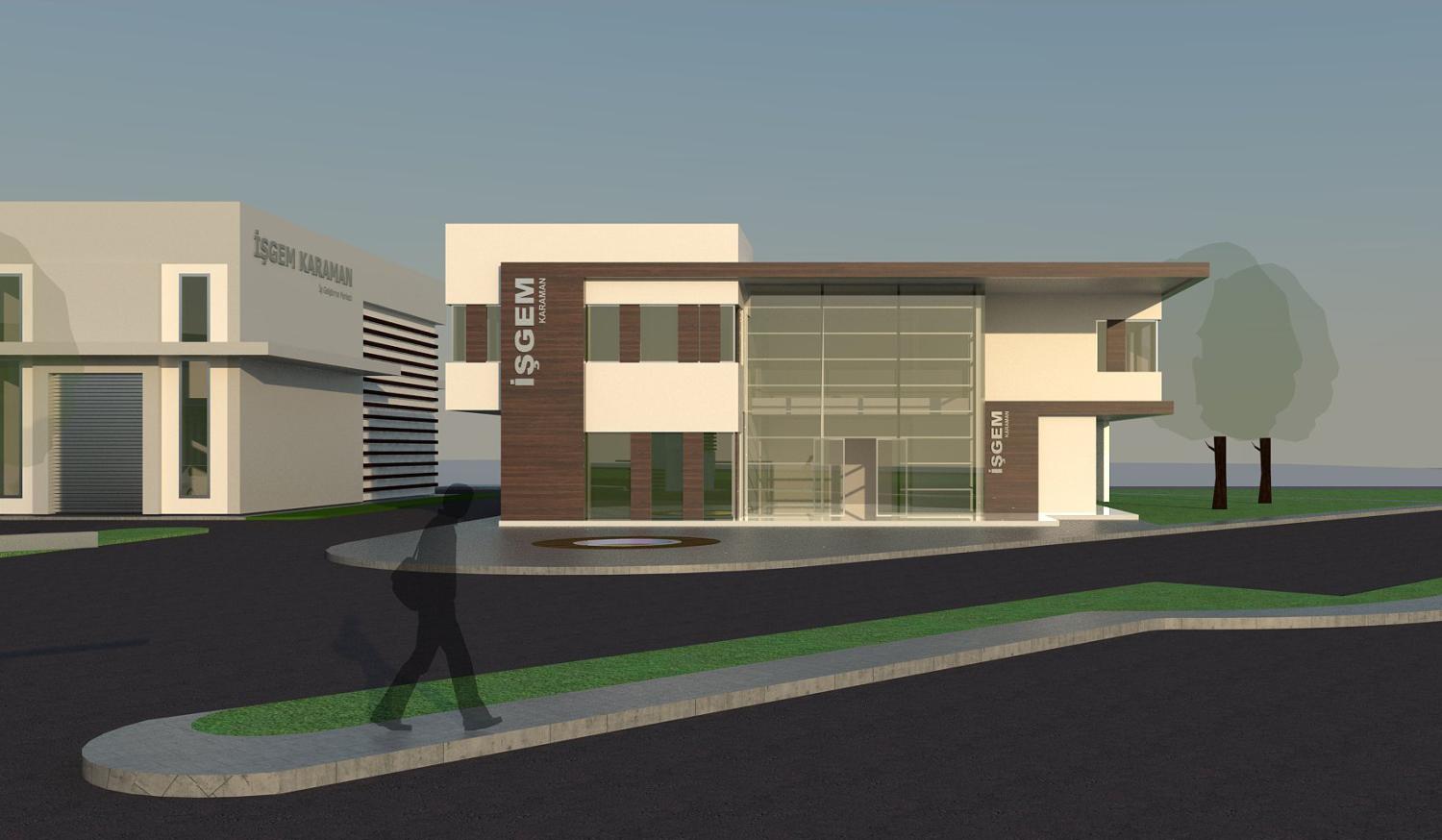 naturel    MİMARLIK                                        |                                      KARAMAN İŞGEM  KONSEPT PROJE ÇALIŞMASI                                      |                                           2011, KONYA
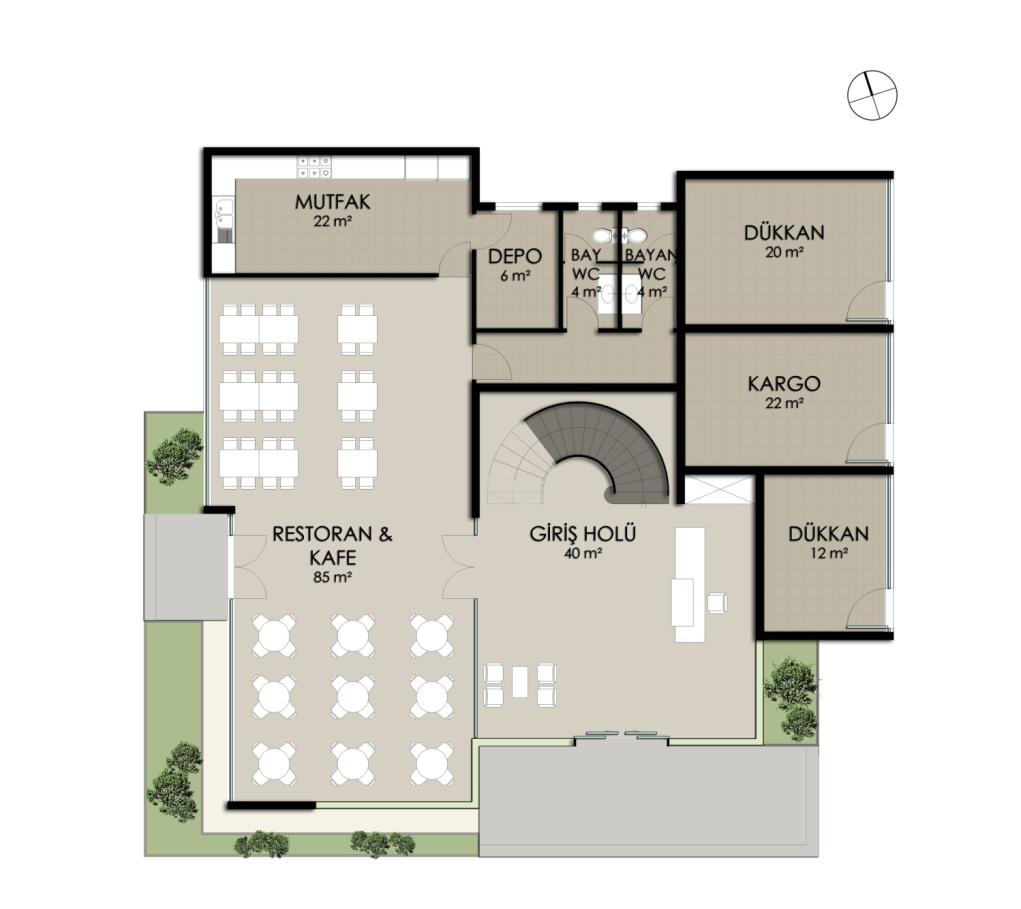 İDARİ BİNA ZEMİN KAT PLANI
naturel    MİMARLIK                                        |                                      KARAMAN İŞGEM  KONSEPT PROJE ÇALIŞMASI                                      |                                           2011, KONYA
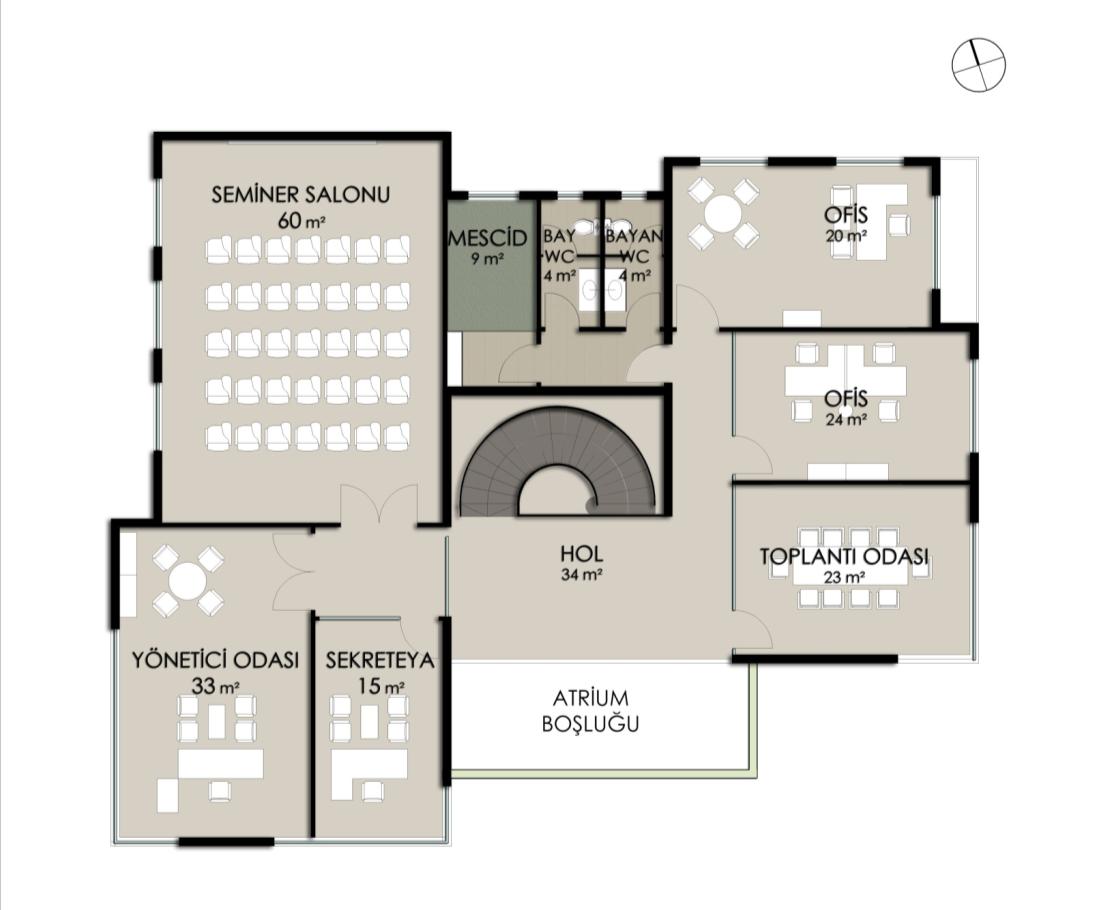 İDARİ BİNA ÜST KAT PLANI
naturel    MİMARLIK                                        |                                      KARAMAN İŞGEM  KONSEPT PROJE ÇALIŞMASI                                      |                                           2011, KONYA
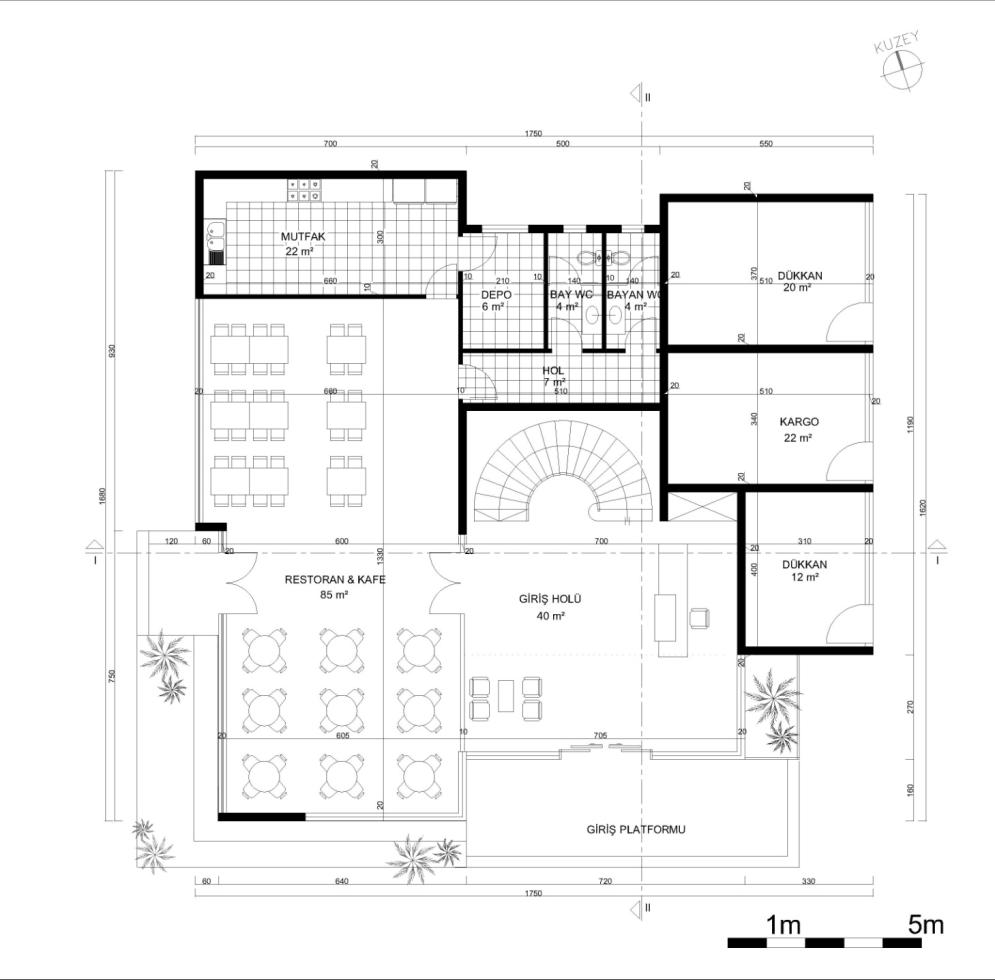 İDARİ BİNA ZEMİN KAT PLANI
254 m²
naturel    MİMARLIK                                        |                                      KARAMAN İŞGEM  KONSEPT PROJE ÇALIŞMASI                                      |                                           2011, KONYA
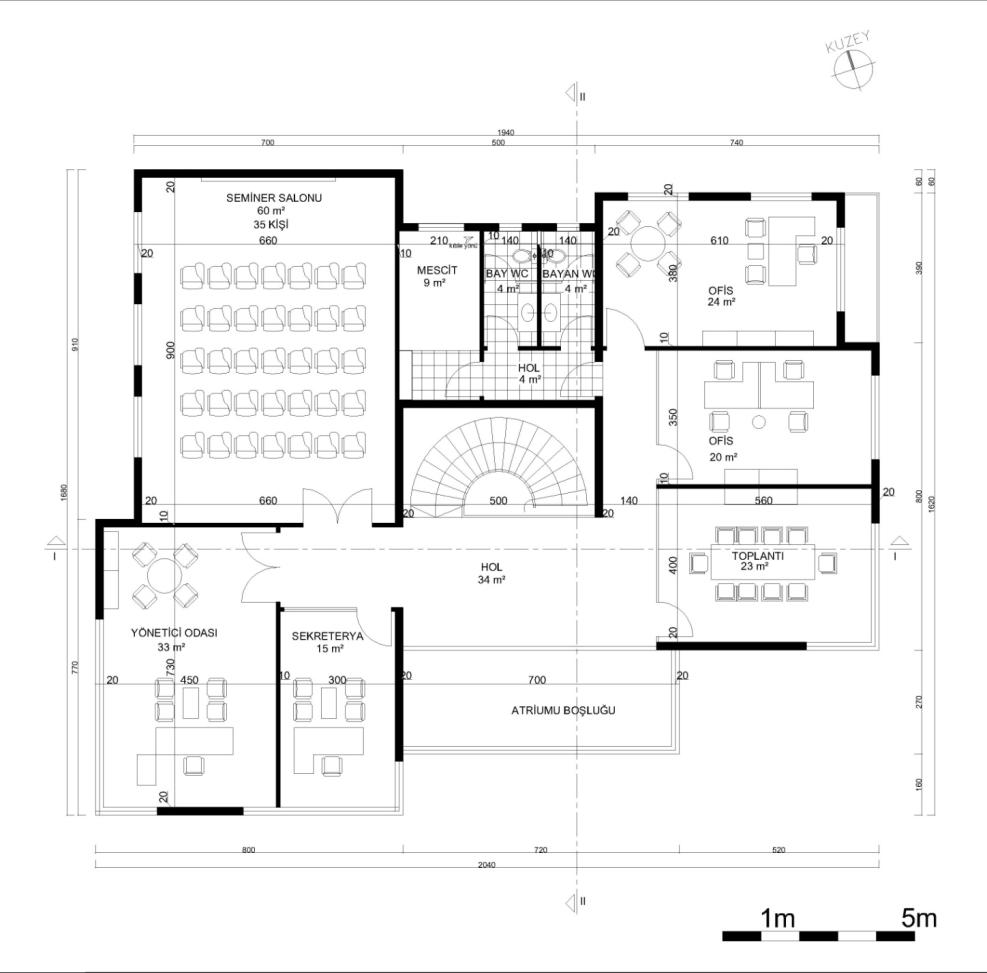 İDARİ BİNA ÜST KAT PLANI
253 m²
naturel    MİMARLIK                                        |                                      KARAMAN İŞGEM  KONSEPT PROJE ÇALIŞMASI                                      |                                           2011, KONYA
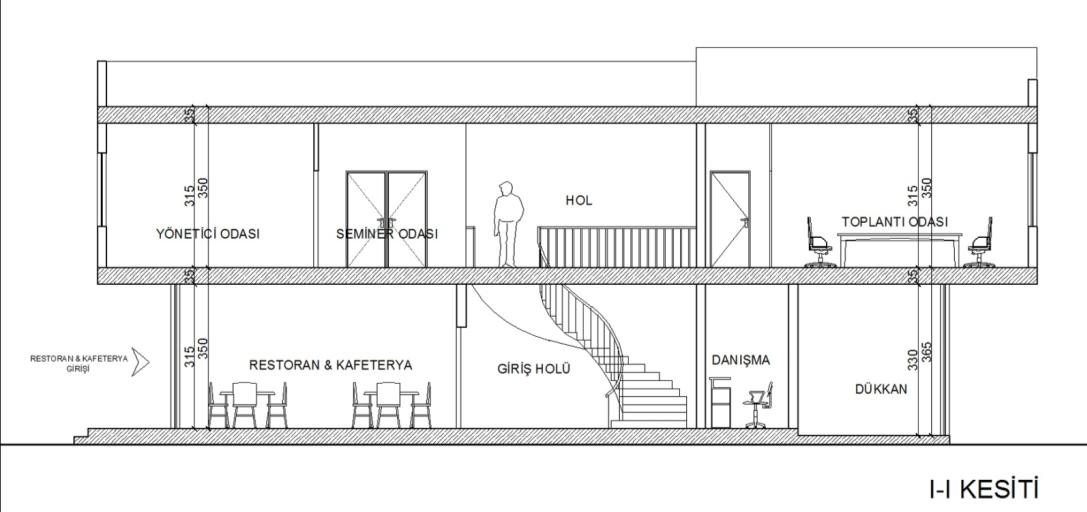 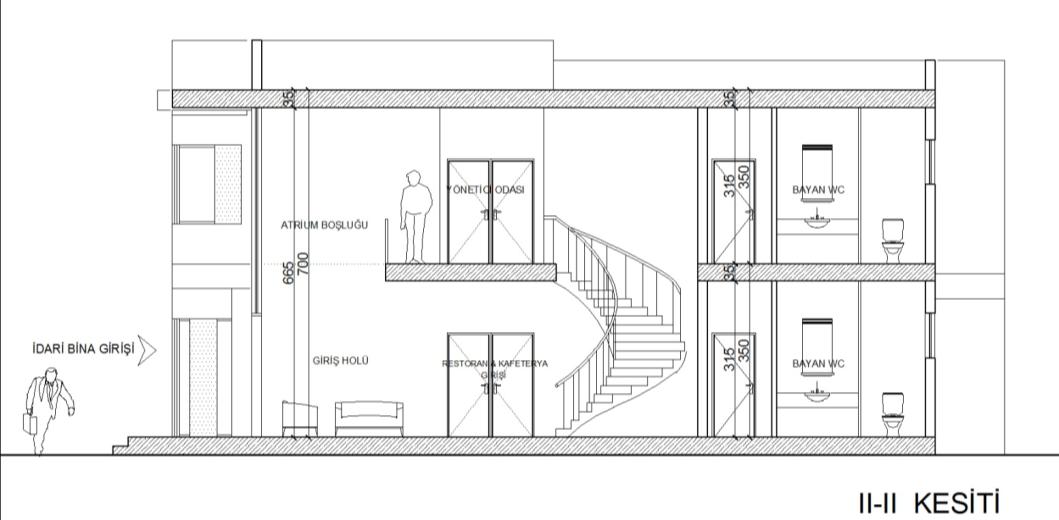 naturel    MİMARLIK                                        |                                      KARAMAN İŞGEM  KONSEPT PROJE ÇALIŞMASI                                      |                                           2011, KONYA
_______________________________________Teşekkürler
naturel    MİMARLIK                                        |                                      KARAMAN İŞGEM  KONSEPT PROJE ÇALIŞMASI                                      |                                           2011, KONYA